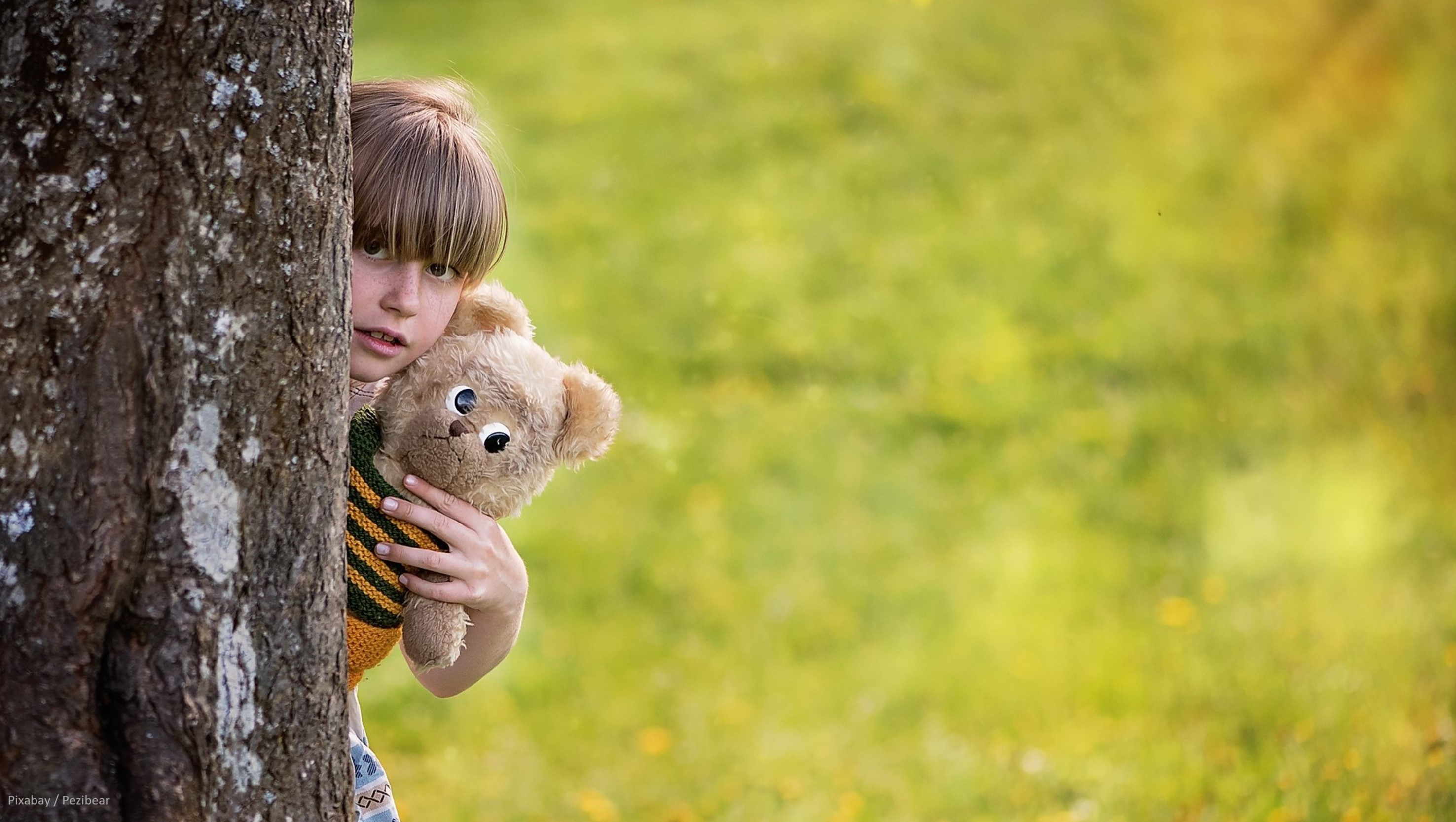 Kindermutmachlied
1. Wenn einer sagt:
	"Ich mag dich, du,
	ich find dich ehrlich gut",
	dann krieg ich eine Gänsehaut
	und auch ein bisschen Mut.
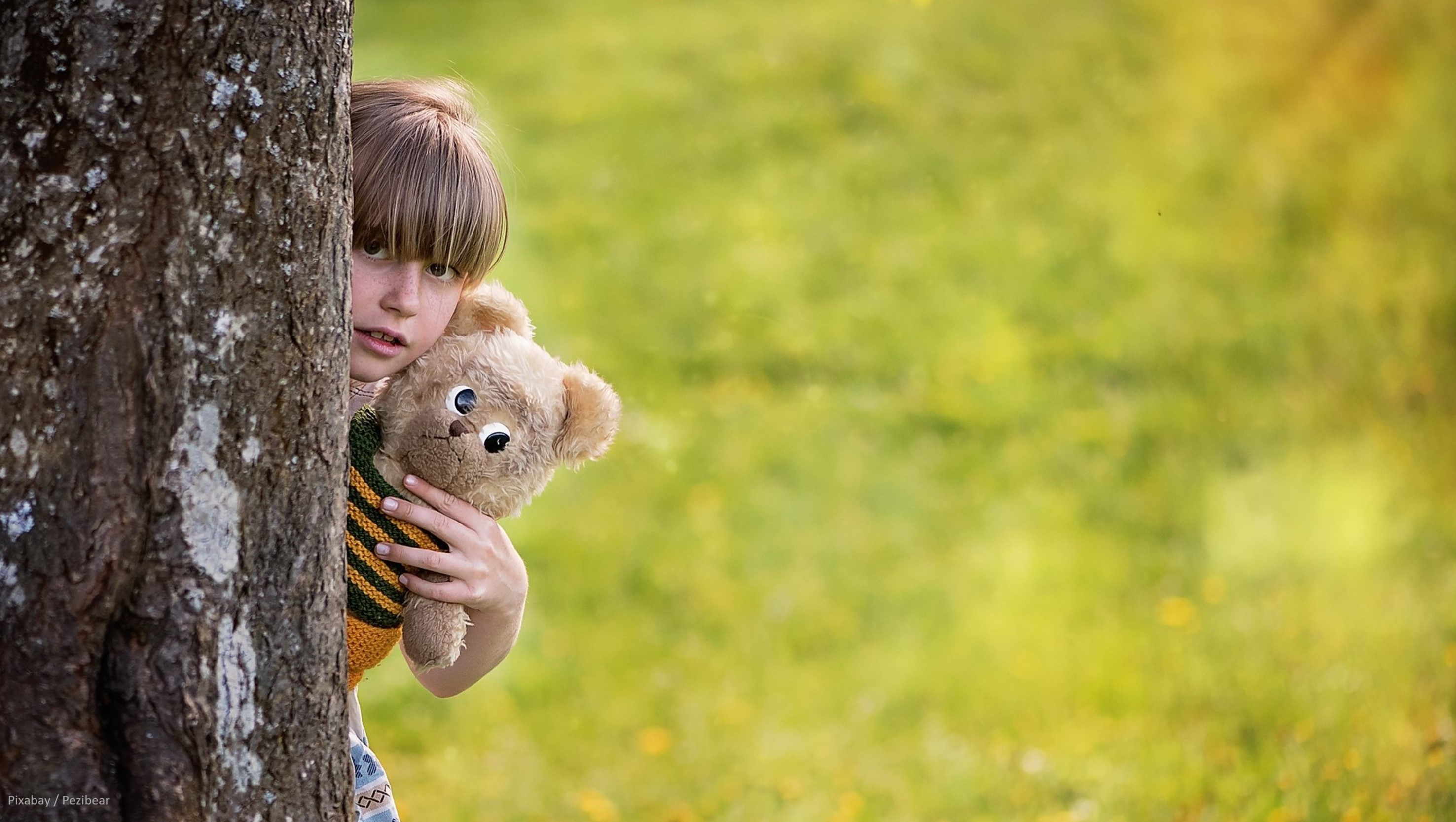 Kindermutmachlied
2. Wenn einer sagt:
	"Ich brauch dich, du,
	ich schaff es nicht allein",
	dann kribbelt es in meinem Bauch,
	Ich fühl mich nicht mehr klein.
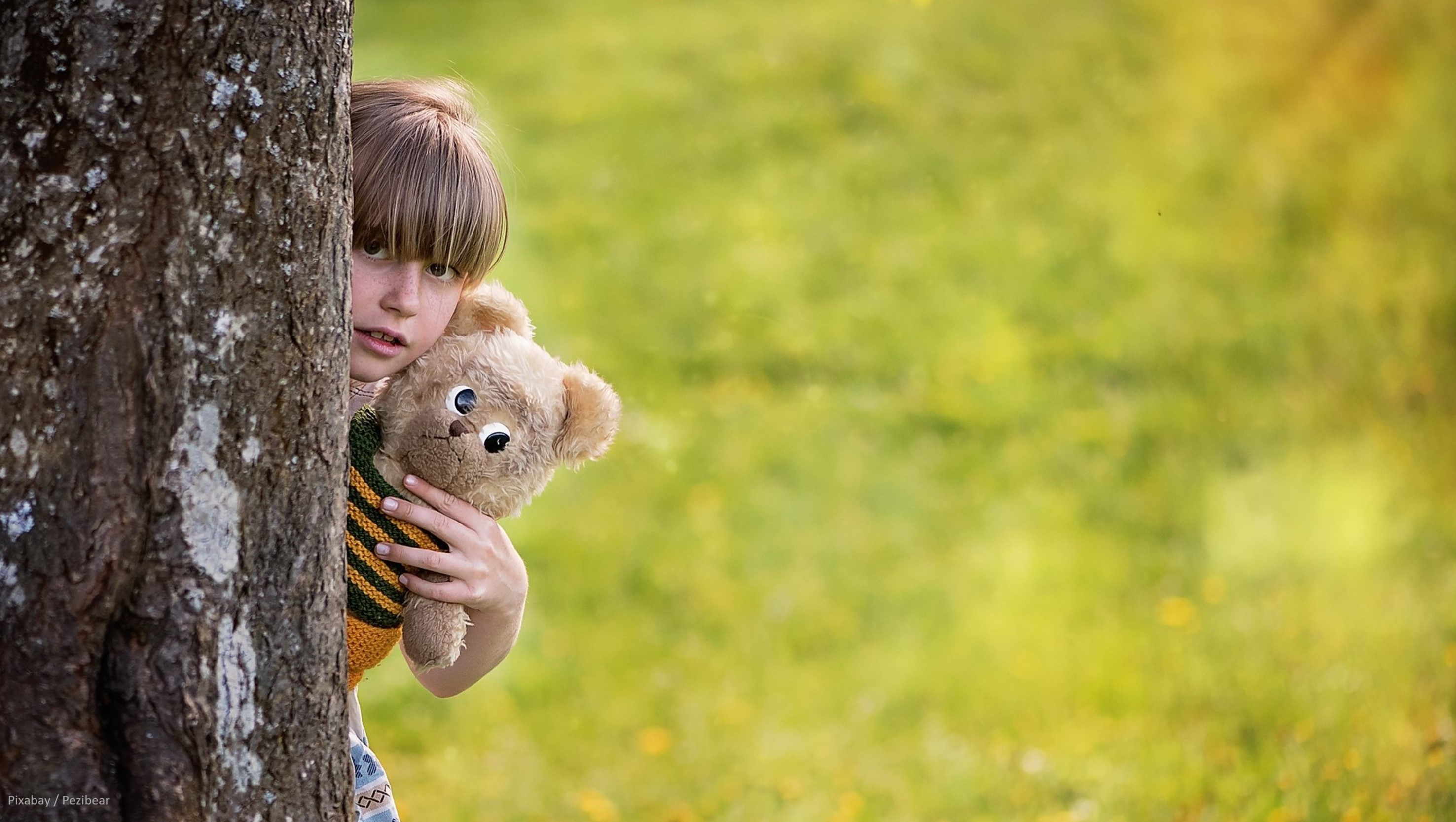 Kindermutmachlied
3. Wenn einer sagt:
	"Komm, geh mit mir,
	zusammen sind wir was",
	dann werd ich rot, weil ich mich freu,
	dann macht das Leben Spaß.
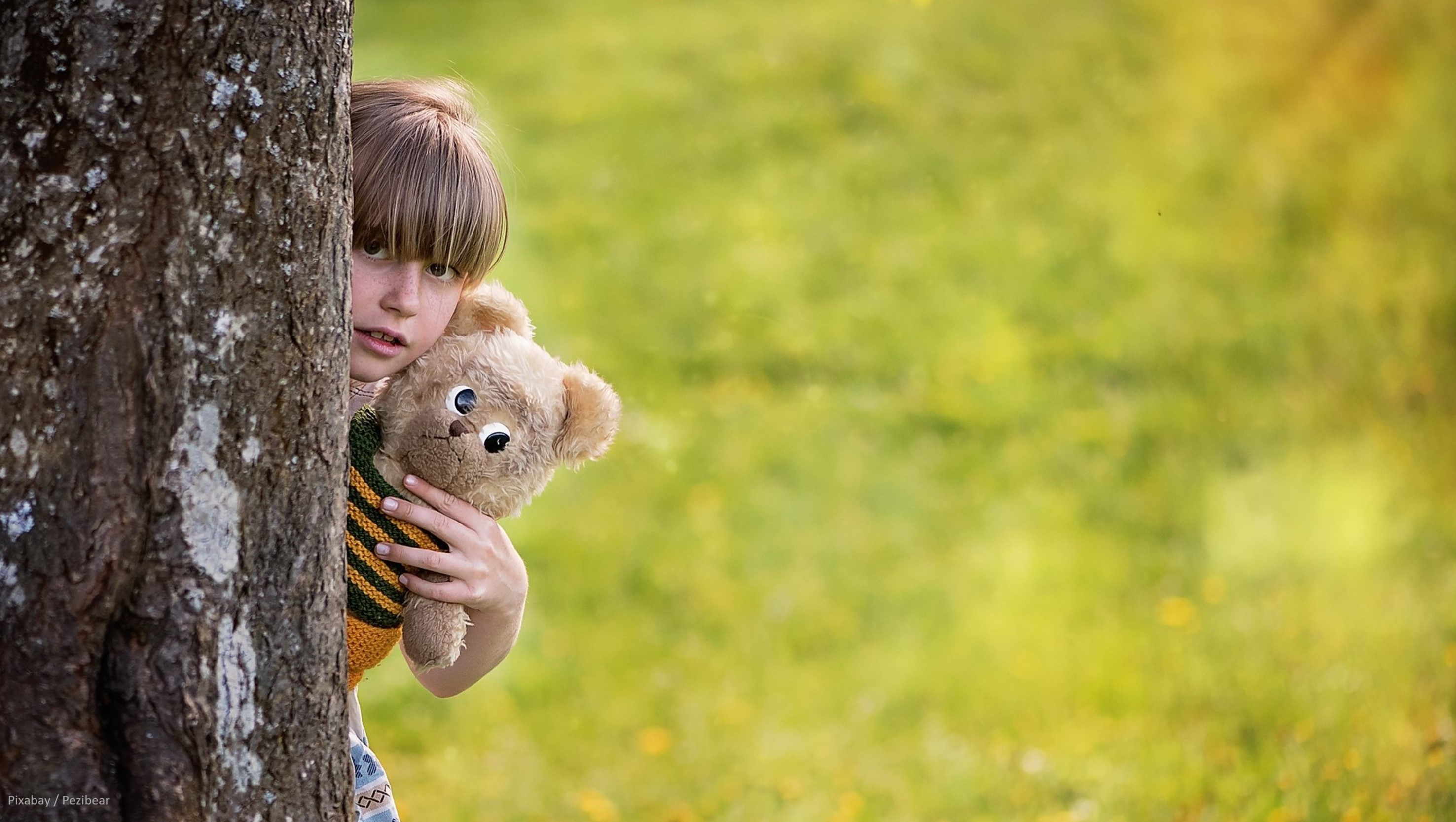 Kindermutmachlied
4. Wenn einer sagt:
	"Ich hab dich lieb
	und wär so gern dein Freund.
	Und das, was du allein nicht schaffst,
	das schaffen wir vereint."